Tutorial
on 3D Slicer module programming
Agenda
Part 1
Overview of the APIs used
Use python console in Slicer
Simple scripted module example

Part 2
Write simple scripted module individually
Laboratory for Percutaneous Surgery – Copyright © Queen’s University, 2015
- 2 -
Overview of API’s accessible from python
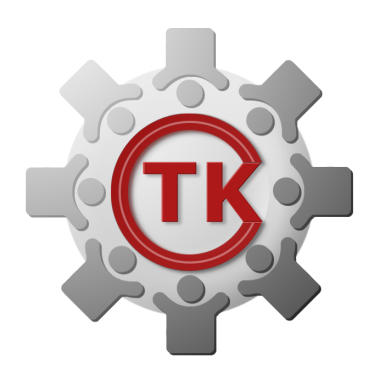 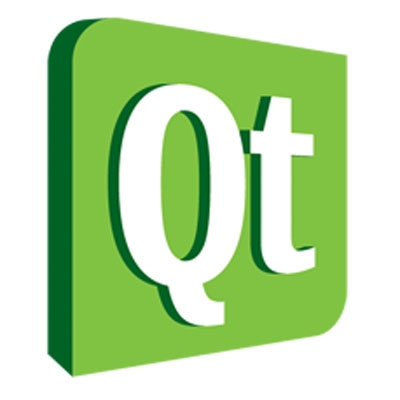 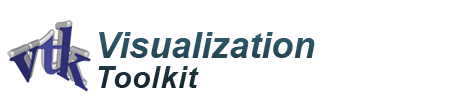 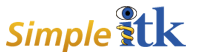 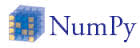 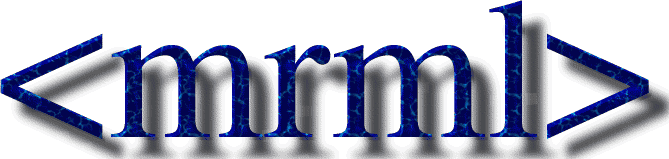 Laboratory for Percutaneous Surgery – Copyright © Queen’s University, 2015
- 3 -
[Speaker Notes: Questions to attendees:
Who has Linux / C++ / python / Slicer / VTK / ITK / Qt experience?]
Qt
Main page:http://www.qt.io
Slicer uses version 4.8.6
Features
User interface
Run-time control (signal-slot mechanism)
Class list (bible)http://doc.qt.io/qt-4.8/classes.htmlQt Assistant (desktop application)
Laboratory for Percutaneous Surgery – Copyright © Queen’s University, 2015
- 4 -
[Speaker Notes: Questions to attendees:
Who has Linux / C++ / python / Slicer / VTK / ITK / Qt experience?]
VTKVisualization Toolkit (by Kitware)
Main page:http://www.vtk.org 
Slicer uses version 6.2.0
Features
Visualization
Data handling
Simple image processing functions
Class list (your bible when you use the API)http://www.vtk.org/doc/release/6.2/html/classes.html
Laboratory for Percutaneous Surgery – Copyright © Queen’s University, 2015
- 5 -
[Speaker Notes: Questions to attendees:
Who has Linux / C++ / python / Slicer / VTK / ITK / Qt experience?]
ITK / SimpleITKInsight Toolkit (by Kitware)
Main page: http://www.itk.org, http://www.simpleitk.org
Slicer uses version 4.7.2
Features: Complex image processing functions for segmentation, registration, etc.
Class list (bible) for SimpleITK: http://www.itk.org/SimpleITKDoxygen/html/classes.html 
Tutorial:http://www.na-mic.org/Wiki/images/a/a7/SimpleITK_with_Slicer_HansJohnson.pdf
Laboratory for Percutaneous Surgery – Copyright © Queen’s University, 2015
- 6 -
[Speaker Notes: Questions to attendees:
Who has Linux / C++ / python / Slicer / VTK / ITK / Qt experience?]
CTKCommon Toolkit
Main page: http://www.commontk.org 
No releases, Slicer uses trunk
Features
User interface elements used in medical imaging
DICOM interface
Class list (bible):http://www.commontk.org/docs/html/classes.html
Laboratory for Percutaneous Surgery – Copyright © Queen’s University, 2015
- 7 -
[Speaker Notes: Questions to attendees:
Who has Linux / C++ / python / Slicer / VTK / ITK / Qt experience?]
NumPy
Main page: http://www.numpy.org 
Slicer uses version 1.4.1
Features: fundamental package for scientific computing with Python (arrays, lin. alg., Fourier, etc.)
Reference (bible):http://docs.scipy.org/doc/numpy/reference
Laboratory for Percutaneous Surgery – Copyright © Queen’s University, 2015
- 8 -
[Speaker Notes: Questions to attendees:
Who has Linux / C++ / python / Slicer / VTK / ITK / Qt experience?]
MRML (Slicer API)
Features: Slicer data management and processing pipeline
Slicer developers manual: http://www.slicer.org/slicerWiki/index.php/Documentation/Nightly/Developers 
Class list (bible):http://www.slicer.org/doc/html/classes.html
Laboratory for Percutaneous Surgery – Copyright © Queen’s University, 2015
- 9 -
[Speaker Notes: Questions to attendees:
Who has Linux / C++ / python / Slicer / VTK / ITK / Qt experience?]
Next item on agenda
Part 1
Overview of the APIs used
Use python console in Slicer
Laboratory for Percutaneous Surgery – Copyright © Queen’s University, 2015
- 10 -
Launch Slicer and load data
Run  Slicer.exe
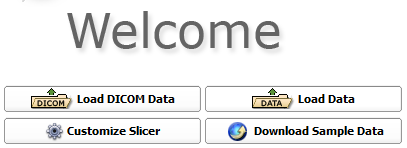 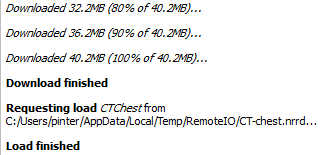 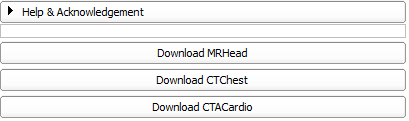 Laboratory for Percutaneous Surgery – Copyright © Queen’s University, 2015
- 11 -
[Speaker Notes: Open new terminal tab: Ctrl+Shift+T
Switching between tabs: Alt+[tab#]]
Introducing the python console
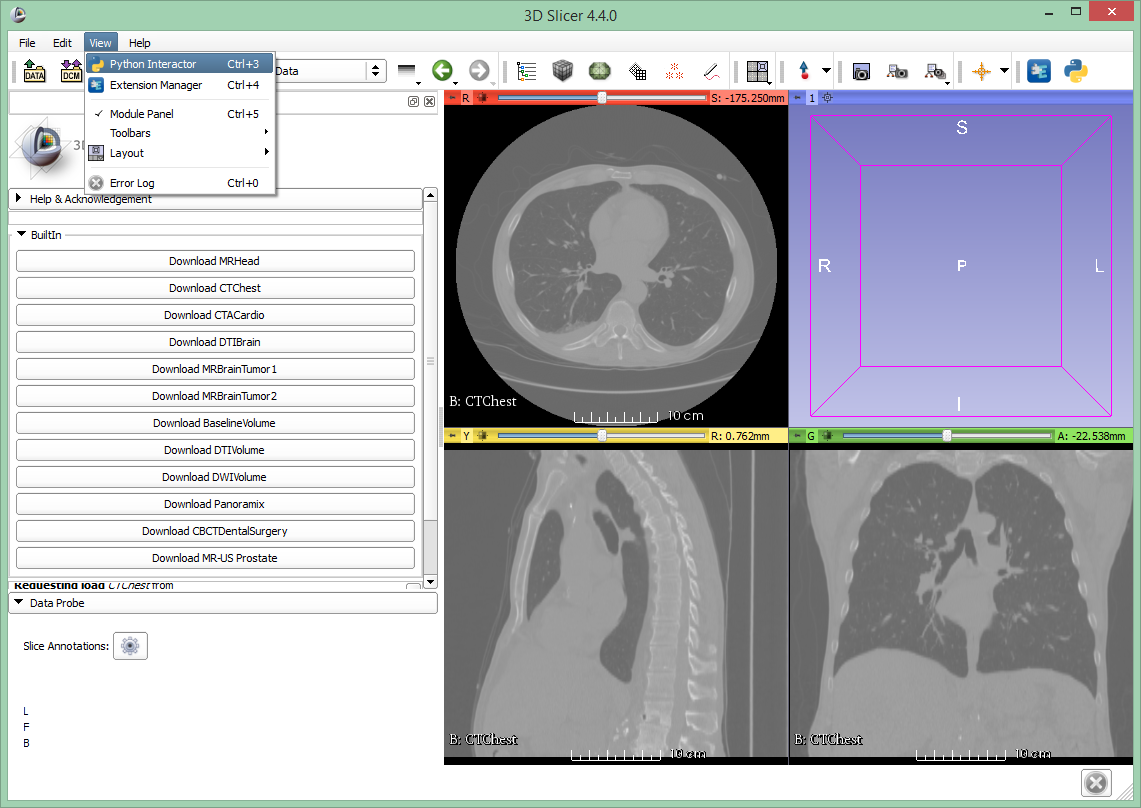 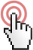 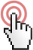 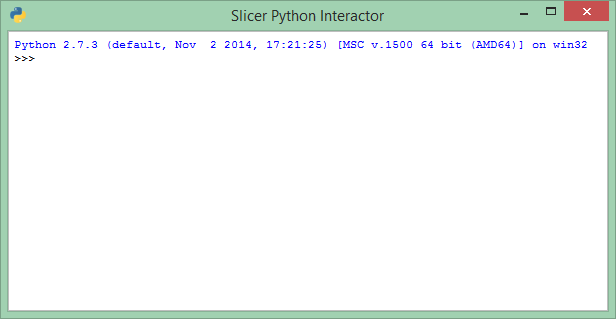 Laboratory for Percutaneous Surgery – Copyright © Queen’s University, 2015
- 12 -
Auto-completion feature
Essential tool that provides API information
Press TAB to bring up auto-complete window to
Explore available functions of a certain object
Save typing
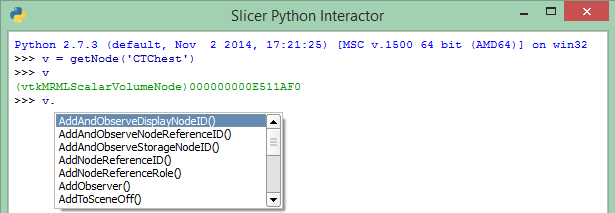 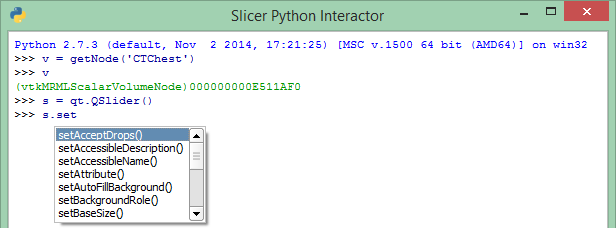 Laboratory for Percutaneous Surgery – Copyright © Queen’s University, 2015
- 13 -
Accessing the MRML scene and nodes
Accessing MRML scene directly
c = slicer.mrmlScene.GetNodesByName('CTChest')
c.GetNumberOfItems()
v = c.GetItemAsObject(0)
Also useful: slicer.mrmlScene.GetNodeByID(…)

Using utility functions
v = getNode('CTChest') (function in package slicer.util)
OR
v = getNode('CT*')

Also useful (returns a list!): getNodes('CT*')
Laboratory for Percutaneous Surgery – Copyright © Queen’s University, 2015
- 14 -
[Speaker Notes: Press tab to get suggestions
Verify object by giving its name;]
Manipulating MRML objects
Setting window/level values programmatically
d = v.GetDisplayNode()
d.SetAutoWindowLevel(0)
d.SetWindowLevel(350,40)

Setting color palette programmatically
c = getNode('Ocean')
d.SetAndObserveColorNodeID(c.GetID())

Slicer classes reference
http://www.slicer.org/doc/html/classes.html
Laboratory for Percutaneous Surgery – Copyright © Queen’s University, 2015
- 15 -
[Speaker Notes: Press tab to get suggestions
Verify object by giving its name
Mention similar VTK and ITK references]
Next item on agenda
Part 1
Overview of the APIs used
Use python console in Slicer
Simple scripted module example

Download this presentation from the bootcamp page:http://perk.cs.queensu.ca/contents/bootcamp-course-2015
Laboratory for Percutaneous Surgery – Copyright © Queen’s University, 2015
- 16 -
Python in general
Blocks defined by indentation: 2 spaces
Case sensitive
Comments
# This whole row is a comment
”””This is a potentially multi-line comment”””
Blocks defined by indentation
An object refers to itself as self (in C++: this)
Namespaces: slicer, ctk, vtk, qt
Blocks … indentation … spaces!
Laboratory for Percutaneous Surgery – Copyright © Queen’s University, 2015
- 17 -
Text editor
Using a proper text editor is essential
Replace all, Easy comment/uncomment, indent, …
Syntax highlighting
Multi-entry clipboard
Keyboard shortcuts
Examples
Windows: Notepad++
Mac: Xcode
All platforms: Atom, Sublime Text, LiClipse
Laboratory for Percutaneous Surgery – Copyright © Queen’s University, 2015
- 18 -
Assembla and version control
Everyone should be in the project by now:
https://www.assembla.com/spaces/perklab-bootcamp
Check out the trunk
TortoiseSVN: Create folder -> SVN Checkout…https://subversion.assembla.com/svn/perklab-bootcamp/trunk/
Create folder with your name in src/2015/
Create ticket
“[Name]: Slicer programming tutorial”
Assign to yourself, set to Accepted
Laboratory for Percutaneous Surgery – Copyright © Queen’s University, 2015
- 19 -
Create module skeleton
Extension/module templates
Wizard script available if Slicer built from source
More information here:http://www.slicer.org/slicerWiki/index.php/Documentation/Nightly/Developers 
Use module template file without wizard http://svn.slicer.org/Slicer4/trunk/Extensions/Testing/ScriptedLoadableExtensionTemplate/ScriptedLoadableModuleTemplate/ScriptedLoadableModuleTemplate.py   
Create new folder MyScriptedModule, copy the template script there, and rename to MyScriptedModule.py
Find and replace all occurrences of ScriptedLoadableModuleTemplate to MyScriptedModule
Laboratory for Percutaneous Surgery – Copyright © Queen’s University, 2015
- 20 -
[Speaker Notes: Questions to attendees:
Who has Linux / C++ / python / Slicer / VTK / ITK / Qt experience?]
Add new module to the paths
Start Slicer
Add modules to the additional module paths
Go to Edit / Application settings / Modules
Click the “>>” button next to the Additional module paths section
Add your scripted module folder to the list
Click OK, restart Slicer
Observe the new module under Examples
Laboratory for Percutaneous Surgery – Copyright © Queen’s University, 2015
- 21 -
[Speaker Notes: The CLI module appears to be built in the Slicer-build directory]
Set developer mode
Allows reloading of the module file on the fly

Add following line inMyScriptedModuleWidget::setupjust below the function definition:self.developerMode = True
Restart Slicer
Reload can be used to check progress
Unexpected results -> check python window
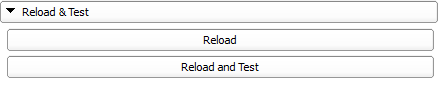 Laboratory for Percutaneous Surgery – Copyright © Queen’s University, 2015
- 22 -
Write our scripted module #1
Open MyScriptedModule/MyScriptedModule.py
Rename the module and put it in our extension category


Create widgets to specify inputs:Under def setup(self) look for input volume selector, changeand
Create second input selector
Rename outputSelector to input2Selector everywheresetUp and onApplyButton and onSelect functions
Set the same settings as for the first one, label is “Input Volume 2”
def __init__(self, parent):
    ScriptedLoadableModule.__init__(self, parent)
    self.parent.title = "Center of Masses"
    self.parent.categories = ["MyExtension"]
self.inputSelector.nodeTypes = ( ("vtkMRMLLabelMapVolumeNode"), "" )
    self.inputSelector.selectNodeUponCreation = False
self.inputSelector.setToolTip( "Pick the first input to the algorithm." )
    parametersFormLayout.addRow("Input Volume 1: ", self.inputSelector)
Laboratory for Percutaneous Surgery – Copyright © Queen’s University, 2015
- 23 -
[Speaker Notes: Explain the module: Center of Masses
Emphasize that when creating a real module, then more things have to be changed: file and class names, comments, error handling]
Commit your changes regularly
Use your SVN client to commit your changes
New files need to be added explicitly
Commit message should look like this:"Re #7: Description of why I did what I did"(do not describe what you did, it's obvious from the diff)
When you think you're done"Test #7: Description of why I did what I did"
When everybody agrees you're done"Fixed #7: Description of why I did what I did"
Update before each commit!
Laboratory for Percutaneous Surgery – Copyright © Queen’s University, 2015
- 24 -
Write our scripted module #2
Look for class MyScriptedModuleLogic towards the bottom
Insert this code above the Run function
def getCenterOfMass(self, volumeNode):
    centerOfMass = [0,0,0]

    numberOfStructureVoxels = 0
    sumX = sumY = sumZ = 0
    volume = volumeNode.GetImageData()

    for z in xrange(volume.GetExtent()[4], volume.GetExtent()[5]+1):
      for y in xrange(volume.GetExtent()[2], volume.GetExtent()[3]+1):
        for x in xrange(volume.GetExtent()[0], volume.GetExtent()[1]+1):
          voxelValue = volume.GetScalarComponentAsDouble(x,y,z,0)
          if voxelValue>0:
            numberOfStructureVoxels = numberOfStructureVoxels+1
            sumX = sumX + x
            sumY = sumY + y
            sumZ = sumZ + z

    if numberOfStructureVoxels > 0:
      centerOfMass[0] = sumX / numberOfStructureVoxels
      centerOfMass[1] = sumY / numberOfStructureVoxels
      centerOfMass[2] = sumZ / numberOfStructureVoxels

    print('Center of mass for \'' + volumeNode.GetName() + '\': ' + repr(centerOfMass))
    return centerOfMass
Laboratory for Percutaneous Surgery – Copyright © Queen’s University, 2015
- 25 -
[Speaker Notes: Take extra care of the indentation! 2 spaces before the whole thing and 2 spaces before each sub-block]
Write our scripted module #3
Change the Run function to look like this:
def run(self,inputVolume,input2Volume):
    """
    Run the actual algorithm
    """
    center1 = self.getCenterOfMass(inputVolume)
    center2 = self.getCenterOfMass(input2Volume)

    self.translation = []
    for i in [0,1,2]:
      self.translation.append(center2[i] - center1[i])
      
    return True
Laboratory for Percutaneous Surgery – Copyright © Queen’s University, 2015
- 26 -
Write our scripted module #4
Validating button state and displaying the output intoMyScriptedModuleWidget








Intentation wrong to help you copy-paste the code
Please pay attention to right indentation
def onSelect(self):
    self.applyButton.enabled = self.inputSelector.currentNode() and self.input2Selector.currentNode()

  def onApplyButton(self):
    logic = MyScriptedModuleLogic()
    print("Run the algorithm")
    logic.run(self.inputSelector.currentNode(), self.input2Selector.currentNode())
    self.outputLabel.setText('(' + repr(logic.translation[0]) + ', ' + repr(logic.translation[1]) + ', ' + repr(logic.translation[2]) + ')')
Laboratory for Percutaneous Surgery – Copyright © Queen’s University, 2015
- 27 -
Write our scripted module #5
Create the text field under the Apply button, above connections



Delete or comment out imageThresholdSliderWidget and enableScreenshotsFlagCheckBox because we don’t need those widgets in our module
self.outputLabel = qt.QLabel()
    parametersFormLayout.addRow(self.outputLabel)
Laboratory for Percutaneous Surgery – Copyright © Queen’s University, 2015
- 28 -
Try our scripted module
Load test data found in [BootcampSVN]/data/CenterOfMasses
Drag&drop or Add data button (      )
When "Add data ..." dialog pops up, check Show Options and select "LabelMap" for the two labelmaps
Go to our module in MyExtension / Center of Masses
Set the two labelmaps as inputFor example Orbit_Left_Labelmap and Orbit_Right_Labelmap
Press Apply
1. Display displacement vector (takes a while, be patient)
2. Displays nothing → error can be seen in the Python interactor
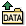 Laboratory for Percutaneous Surgery – Copyright © Queen’s University, 2015
- 29 -
What you should see...
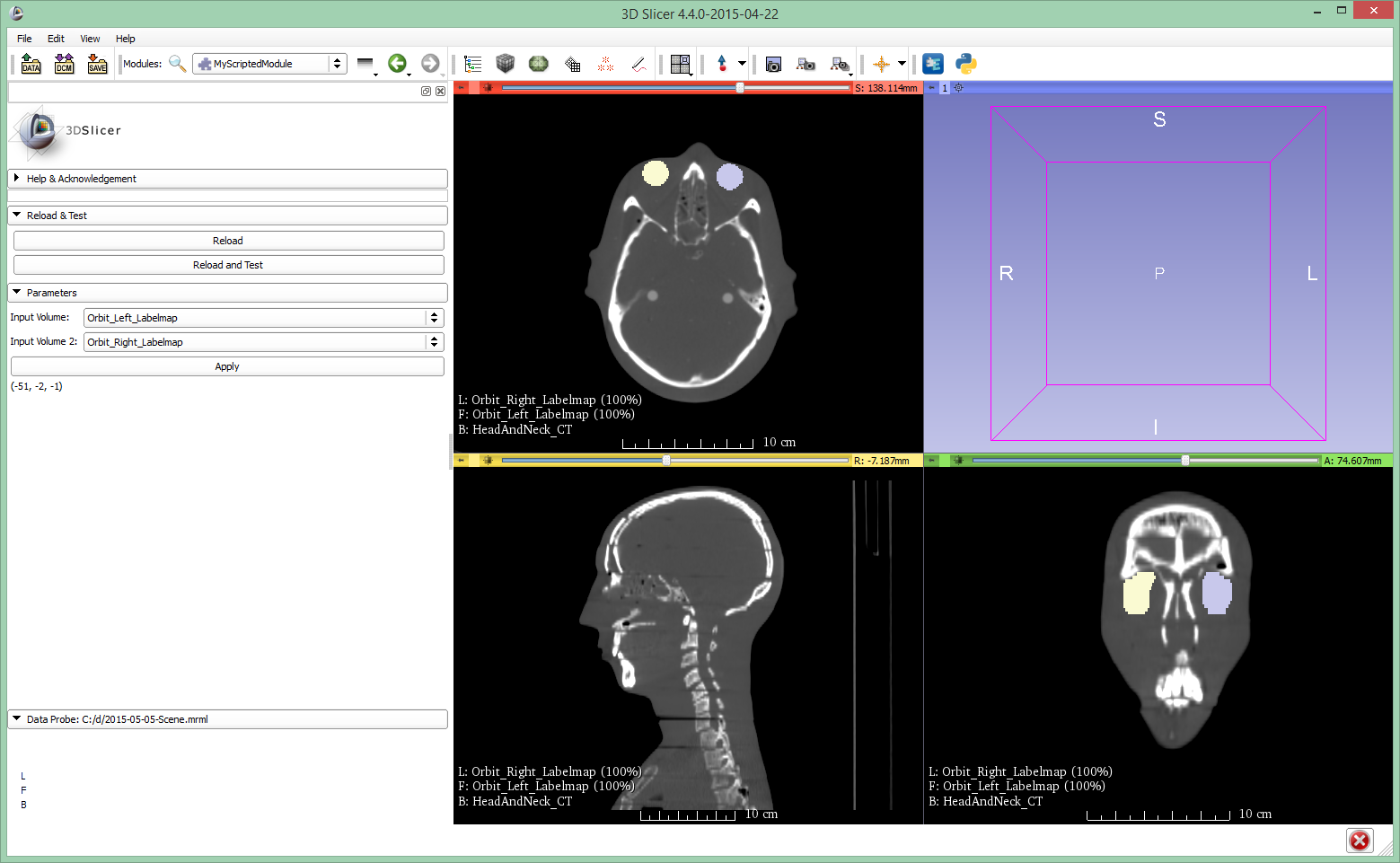 Laboratory for Percutaneous Surgery – Copyright © Queen’s University, 2015
- 30 -
Last item on agenda
Part 1
Overview of the APIs used
Use python console in Slicer
Simple scripted module example

Part 2
Write simple scripted module individually
Laboratory for Percutaneous Surgery – Copyright © Queen’s University, 2015
- 31 -
[Speaker Notes: Questions to attendees:
Who has Linux / C++ / python / Slicer / VTK / ITK / Qt experience?]
Scripted module task description
Rotate a volume around a given fiducial using parameters for the transformation
Create user interface:use QSlider or ctkSliderWidget
Markup fiducial object: vtkMRMLMarkupsFiducialNode
Create transform nodes: (vtkMRMLLinearTransformNode, vtkTransform, and vtkMatrix4x4)PRotatedRAS = TRotatedFiducial2RotatedRAS ∙ TFiducial2RotatedFiducial ∙ TRAS2Fiducial ∙ PRAS
Apply a transform by setting it as parent transform for objects:transform.SetMatrixTransformToParentvolume.SetAndObserveTransformNodeID
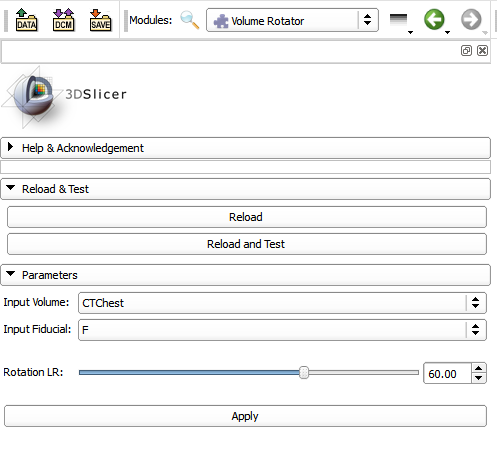 Laboratory for Percutaneous Surgery – Copyright © Queen’s University, 2015
- 32 -
Scripted module FAQ
Class lists and descriptions in "bibles", see beginning of this presentation
Assembling transformation matrices, see Tamas' presentation about coordinate systems
Get node from MRML scenenode = slicer.util.getNode(nodeName)(but use proper variable names!)
Add transformation (or any) node to MRML scene:slicer.mrmlScene.AddNode(nodeObject)
Set matrix to transform nodetransformNode.SetMatrixTransformToParent(m)
Laboratory for Percutaneous Surgery – Copyright © Queen’s University, 2015
- 33 -
Congratulations!

Thanks for attending!
Laboratory for Percutaneous Surgery – Copyright © Queen’s University, 2015
- 34 -